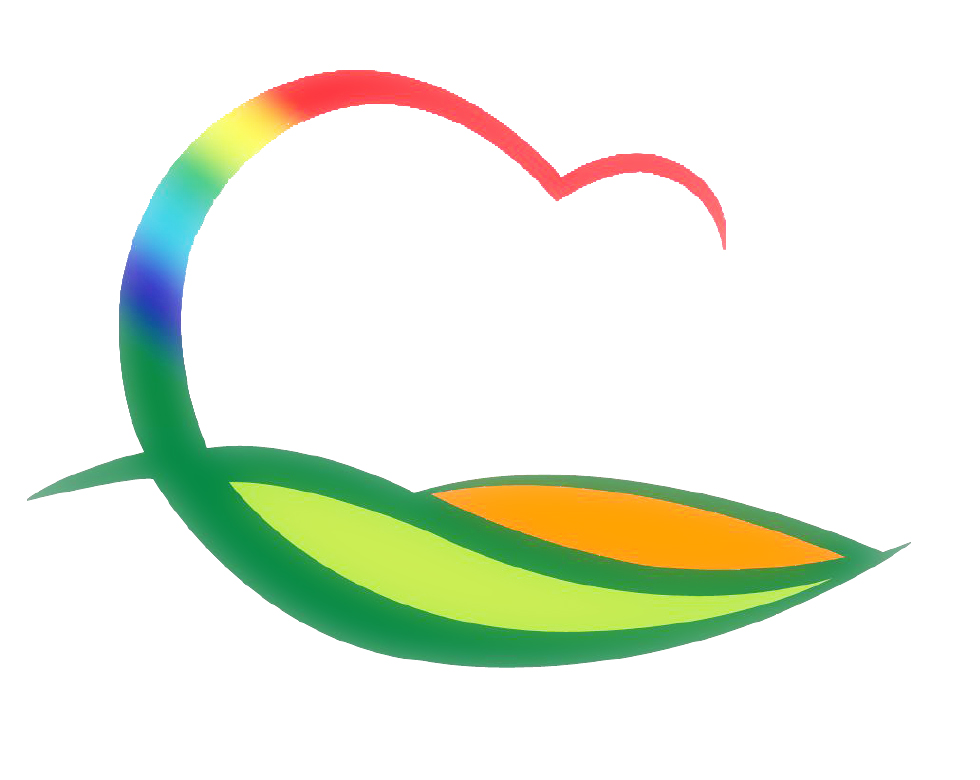 민  원  과
2-1. 군청사 감염병 예방 방역 
10. 17.(토) ~ 10. 18.(일) / 5회차  
군청사 및 부속건물 대상
2-2. 도로명주소 안내시설물(도로명판) 정비
사업량 : 37개소 / 5,000천원
훼손·망실된 도로명판 제작 및 설치